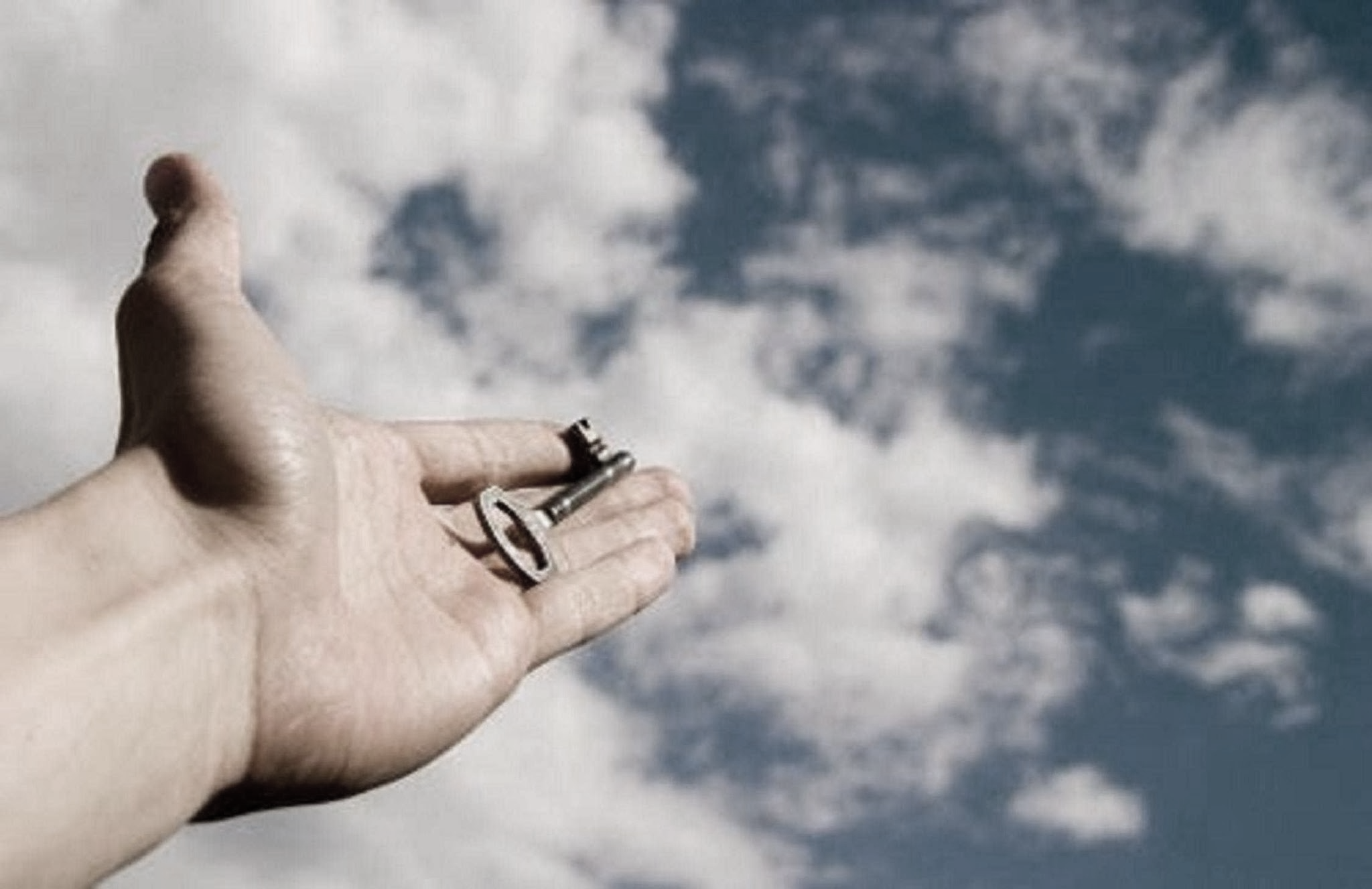 Análisis Prospectivo
Proceso de planeamiento estratégico del Ministerio de Cultura
Fredy Vargas Lama
Director Nacional de Prospectiva y Estudios Estratégicos - CEPLAN
Junio, 2014
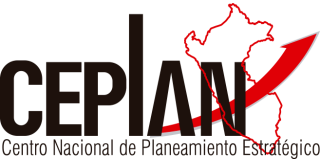 “The best way to predict the future is to create it.”
Abraham Lincoln
¿Análisis Prospectivo?
La metodología prospectiva es un proceso sistemático y participativo que permite gestionar conocimientos para la exploración de futuros posibles y/o probables, con el objetivo de informar la toma de decisiones en el presente y movilizar acciones conjuntas para construir un futuro compartido.
Escenarios Posibles
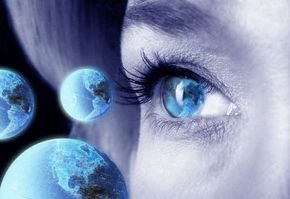 Decisiones Estratégicas
Escenario 
1
Escenario 
3
Fuente: Inter-American Dialogue (2013)
3
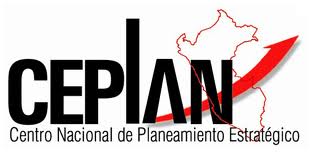 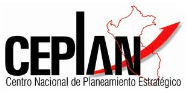 3
Entonces, Prospectiva es…
Cuatro actitudes que podemos adoptar de cara al futuro
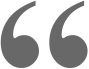 Observar el futuro a partir del presente, sino observar el presente a partir del futuro.
Sufrir el cambio
Actuar con urgencia
Prepararse para los cambios previsibles
Actuar para provocar los cambios deseados
Es “concebir un futuro deseado así como los medios reales para alcanzarlo”.
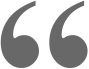 La prospectiva como tal se concentra en el
Luego, la estrategia parte del ¿Qué puedo hacer? Para luego hacerse otras dos preguntas:
Pero se vuelve estratégica cuando se pregunta
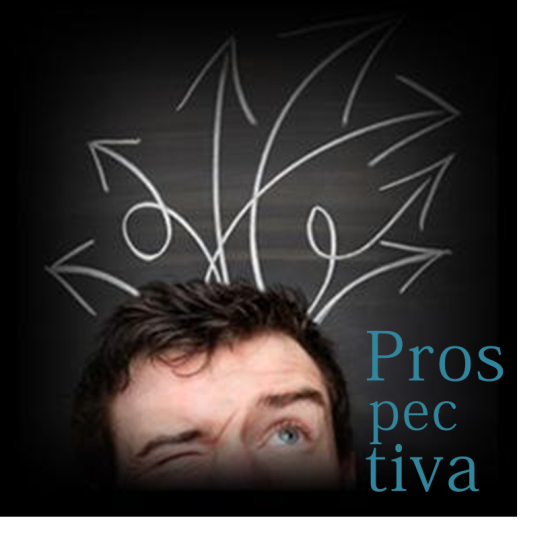 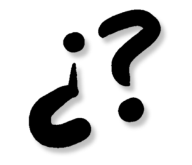 Qué voy a hacer y cómo lo voy a hacer
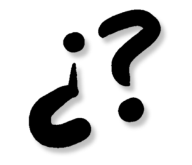 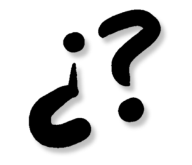 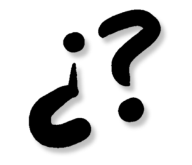 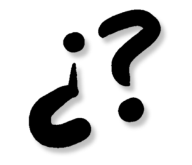 Qué puede ocurrir
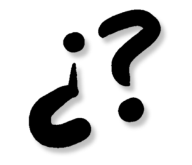 Qué puedo hacer
4
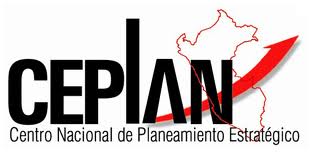 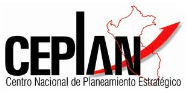 Una de las herramientas para hablar de Futuros es….
El Modelo IFs
5
International Futures Model: IFs
+ 30
Años de desarrollo y actualización continua
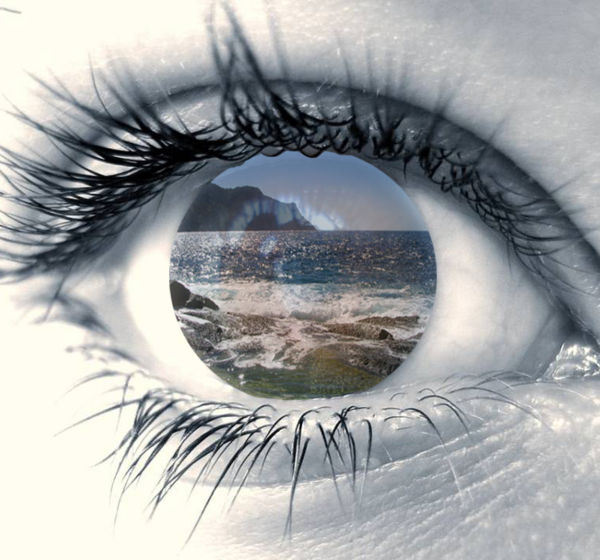 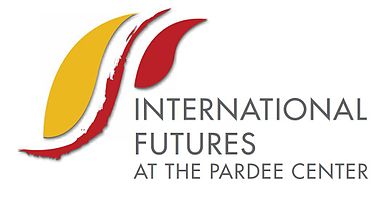 + 2,000
Variables interconectadas en ecuaciones de comportamiento
+ 10
Módulos o Sub-sistemas de interacción
Modelo Prospectivo de Carácter Sistémico y Global
186
Países
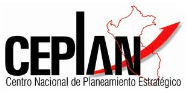 Socio Político
Política Internacional
Conflictos/Cooperación
Estabilidad/Inestabilidad
IFs: Modelamiento Sistémico
Gasto de Gobierno
Salud
Educación
Porque el Futuro depende de TODO
Mortalidad
Ingresos
Fertilidad
Los Modelos de Análisis de Largo Plazo ayudan a establecer e identificar las múltiples interacciones y relaciones dominantes existentes en cada economía a través de:
Economía
Población
Trabajo
Demanda,
Oferta,
Precios,
Inversión
Demanda
Infraestructura
Diagramas detallados

Ecuaciones completas 

Códigos del modelo (programación)

Documentación de datos y fuentes
Agricultura
Energía
Usos de Recursos,
Producción de Carbón
Uso de la 
Tierra, Agua
Eficiencias
Tecnología
Recursos Medioambientales y Calidad de los mismos.
Diseñado en la U. de Denver, con más de 30 años de continuo desarrollo.
7
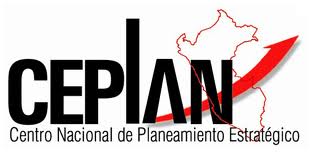 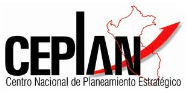 7
América Latina, ¿piensa en el futuro?
8
América Latina y el futuro
América Latina no ha logrado construir una visión estratégica que ayude a priorizar metas y elaborar acuerdos políticos, porque:
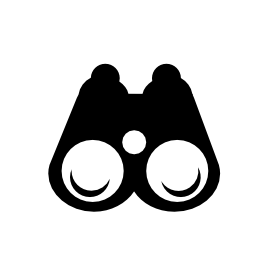 Se posee una cultura que sólo considera elementos a corto plazo dentro de pequeños horizontes temporales.
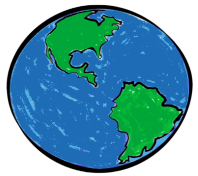 Se concentra en el cambio nacional y descuidan el ámbito internacional, reduciendo su capacidad para reaccionar ante eventos imprevistos.
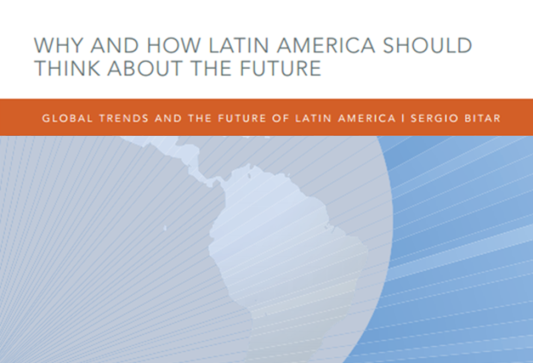 Fuente: Sergio Bitar. Why and how Latin America should think about the future. Global trends and the future of Latin America. Diciembre, 2013.
9
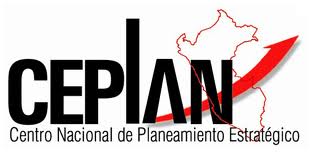 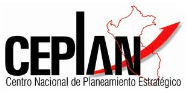 ¿Está América Latina mirando hacia el futuro?
El Diálogo Inter-Americano,  ha registrado más de 700 estudios prospectivos, dentro de los cuales ha identificado 6 tendencias que son fundamentales ha tomar en cuenta para el futuro de Latinoamérica.
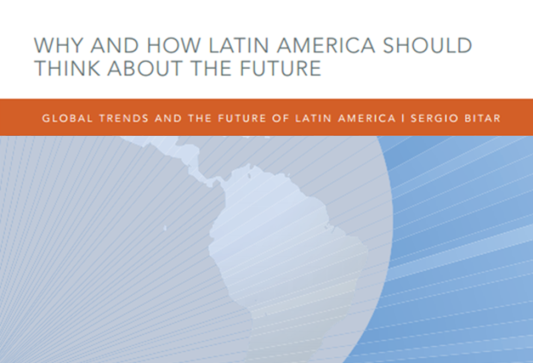 Fuente: Sergio Bitar. Why and how Latin America should think about the future. Global trends and the future of Latin America. Diciembre, 2013.
10
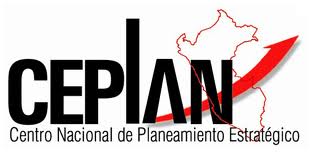 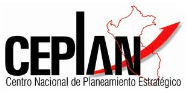 Perú, ¿cómo incorporar la visión de futuro?
11
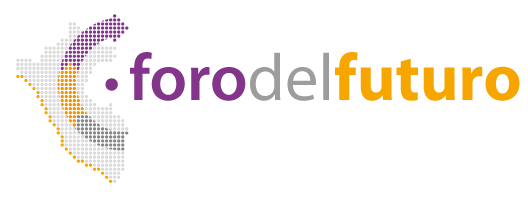 A través de los…
El futuro de la educación
y la educación del futuro
El futuro de la salud
Siendo la naturaleza del Foro, promover discusiones de interés nacional, es de importancia su difusión a través de los principales medios de comunicación, con el propósito de informar, sensibilizar y concientizar a la sociedad civil de los cambios futuros.
Seguridad alimentaria
Cambio climático
Las empresas peruanas y el surgimiento de China como gran potencia
Ciudades sostenibles
El futuro de las TIC
Educación superior
Riesgos y posibilidades
de la Alianza del Pacífico
Tercera revolución industrial:
la nueva era de la innovación
El foro del futuro contribuye a la formulación de la visión del Perú al 2050
I Cumbre de Agentes del Cambio:
Perú Digital 2.0
América Latina: Imaginando el futuro, hoy
Resultados de los primeros foros
Información relevante
Documentos terminados
Documentos en construcción
El futuro de la salud
Tendencias globales
El futuro de la educación y la educación del futuro
Ciudades sostenibles
Tendencias nacionales
Educación superior
Casos de éxito
Las empresas peruanas y el surgimiento de China como gran potencia
Tercera revolución industrial:
la nueva era de la innovación
Temas clave
Disruptores positivos
Cambio climático
13
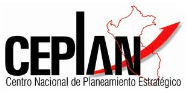 Propuesta temática para 
Foro del Futuro XIII

Industrias CULTURALES
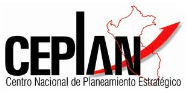 Partiendo de la organización de la Institución…
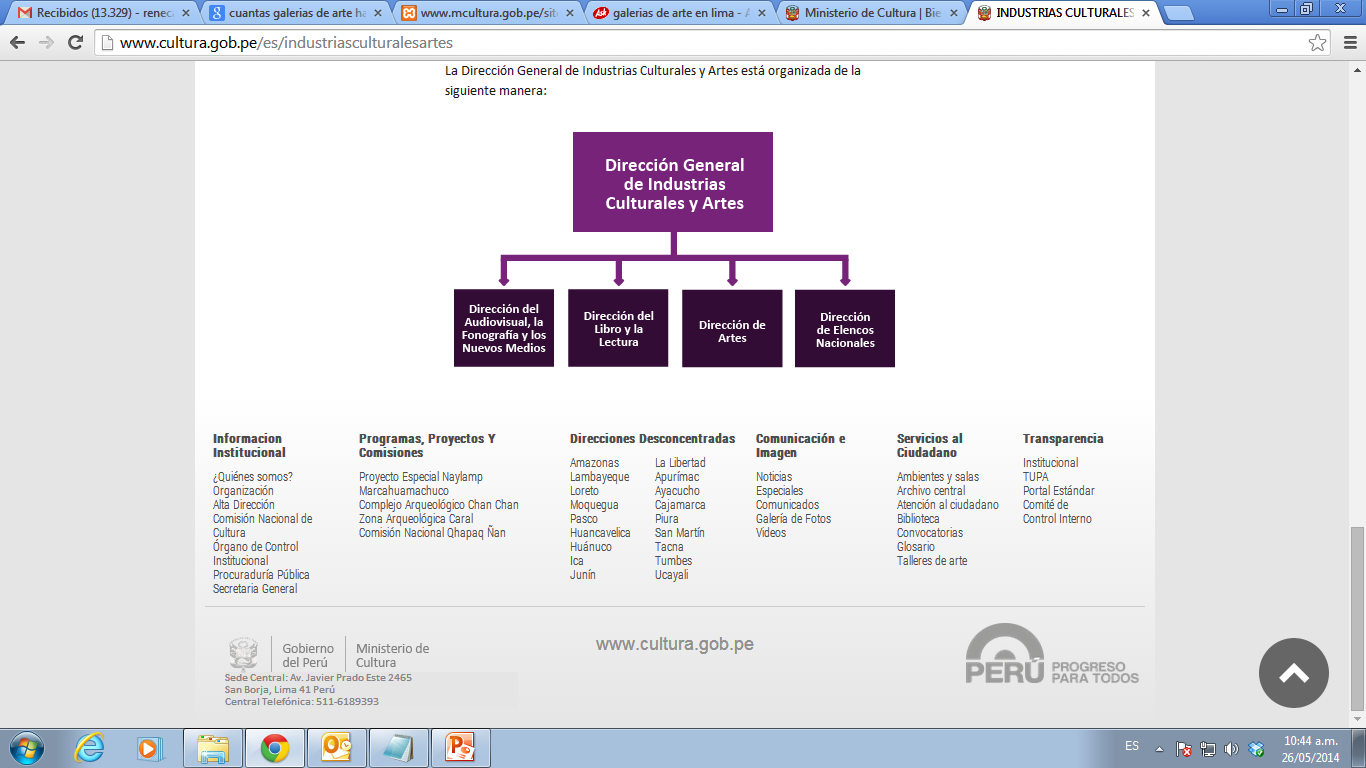 Sector Diseño
Sector Artes visuales
Sector Música
Sector Videojuegos
Sector  Editorial
Sector Artes Escénicas
Formulando preguntas que generen el debate y las ideas de futuro….
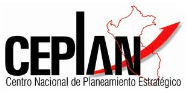 [Speaker Notes: Primera observacion del tema pcm]
¿Cómo fortalecer a las empresas del sector de industrias culturales y creativas?
Sector Música e Industrias basadas en derechos de autor: 






¿Cómo son los modelos de negocio del sector musical en el país?
¿Cómo conseguir un equilibrio entre derechos de autor y derechos 
del consumidor?
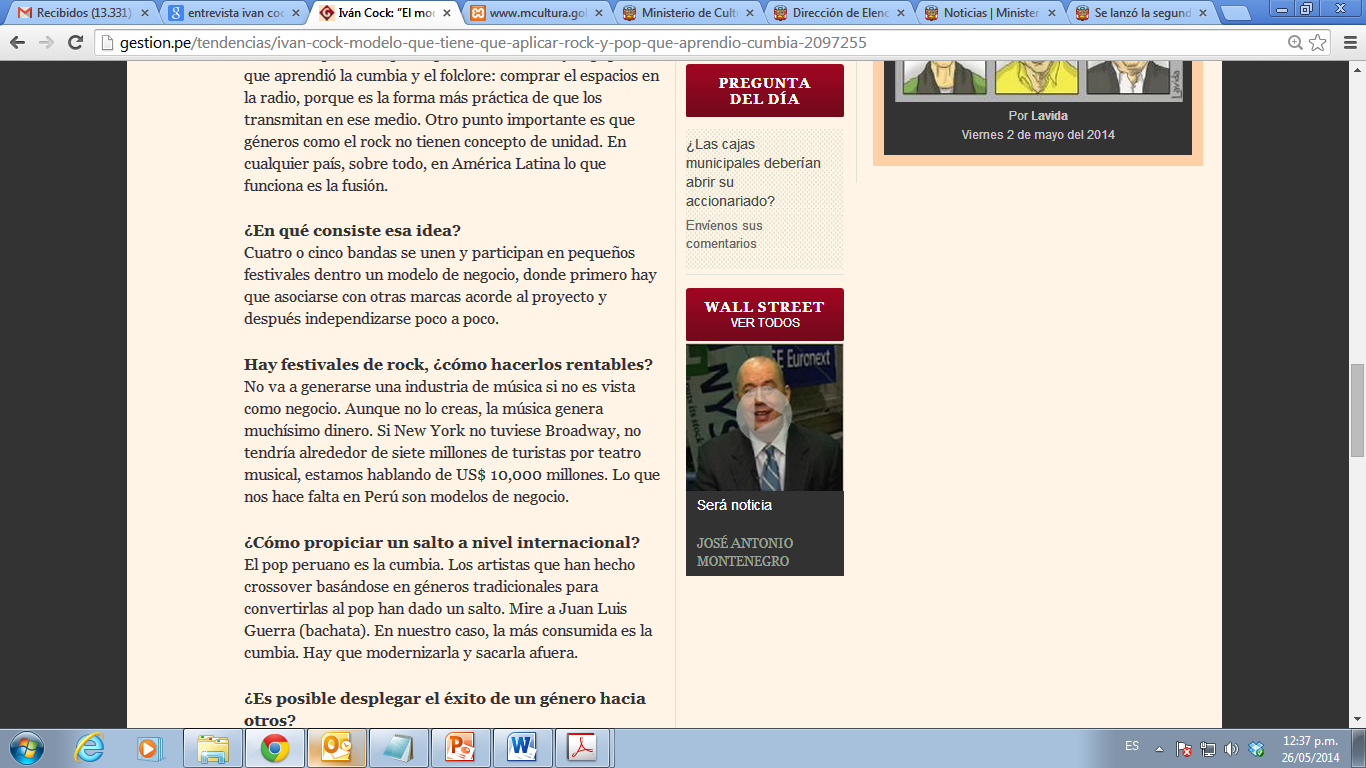 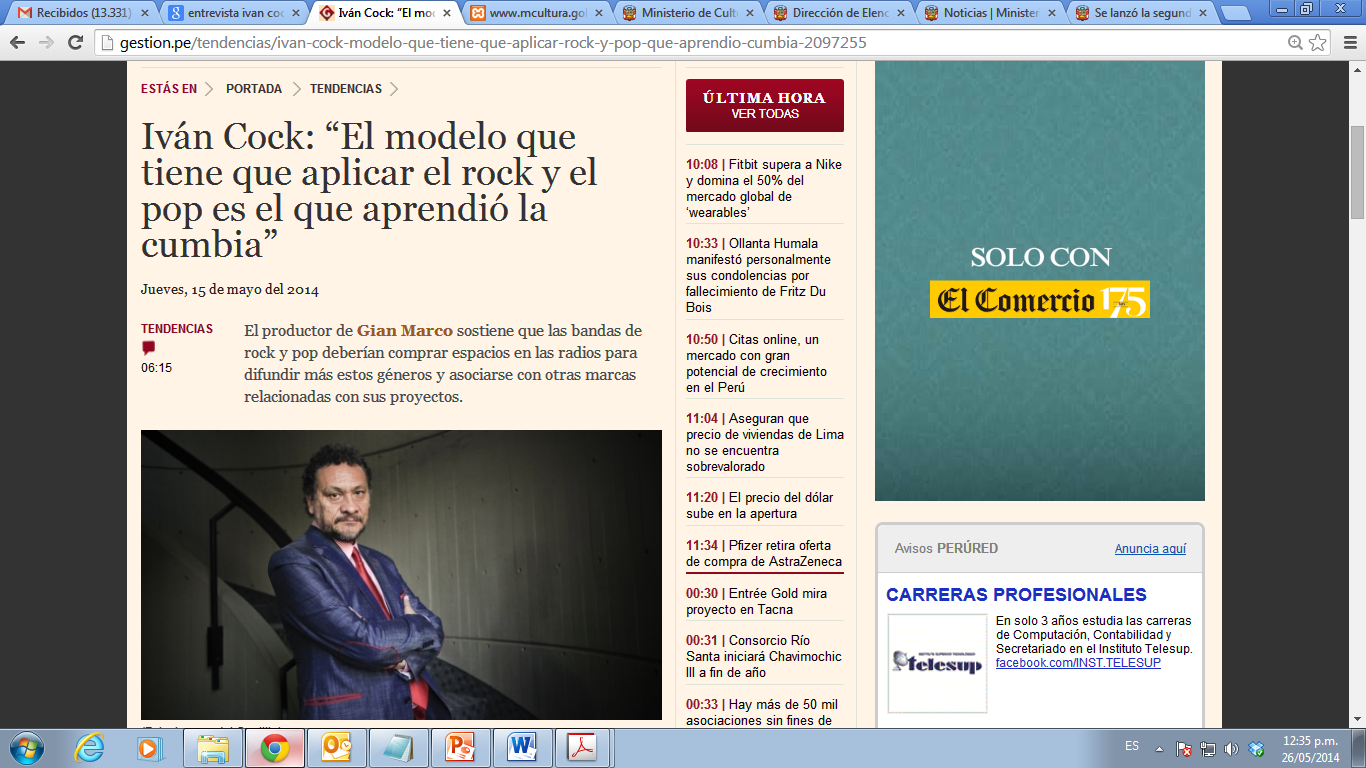 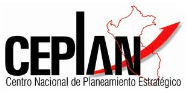 ¿Cómo fortalecer a las empresas del sector de industrias culturales y creativas?
Sector Artes visuales:

En Nueva Zelanda la producción audiovisual pasó de 26 millones de dólares en 2007a 197 millones  en 2009, luego del éxito del Señor de los Anillos.
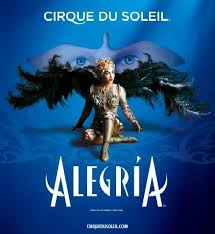 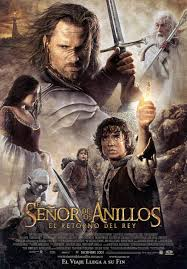 Canadá es referente del apoyo a las 
industrias culturales vinculadas a los  
Elencos Nacionales.
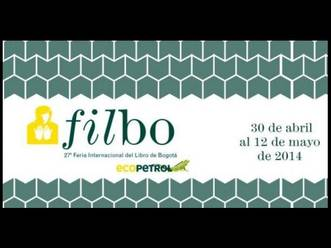 Sector Editorial :
Colombia es referente en la industria Editorial en toda la región 

(452 mil asistentes en FILBO 2014)
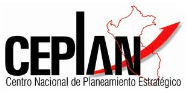 ¿Cómo fortalecer a las empresas del sector de industrias culturales y creativas?
Sector Diseño (interior, moda y joyería, entre otros):
 ¿Cómo afianzar la industria del diseño para el posicionamiento internacional? 

En Buenos Aires, Industrias Creativas 
representan 9,1% de su valor agregado y las 
exportaciones de bienes de alto contenido de 
diseño dobla en crecimiento a las 
Exportaciones totales del sector 
(Mincul Colombia, 2010)

Sector Videojuegos:
Reino Unido, Japón y USA, entre otros son
los referentes a nivel global.
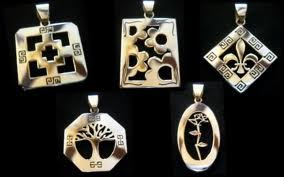 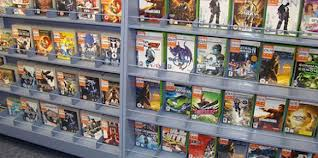 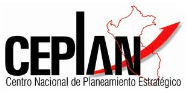 Participantes: Empresas
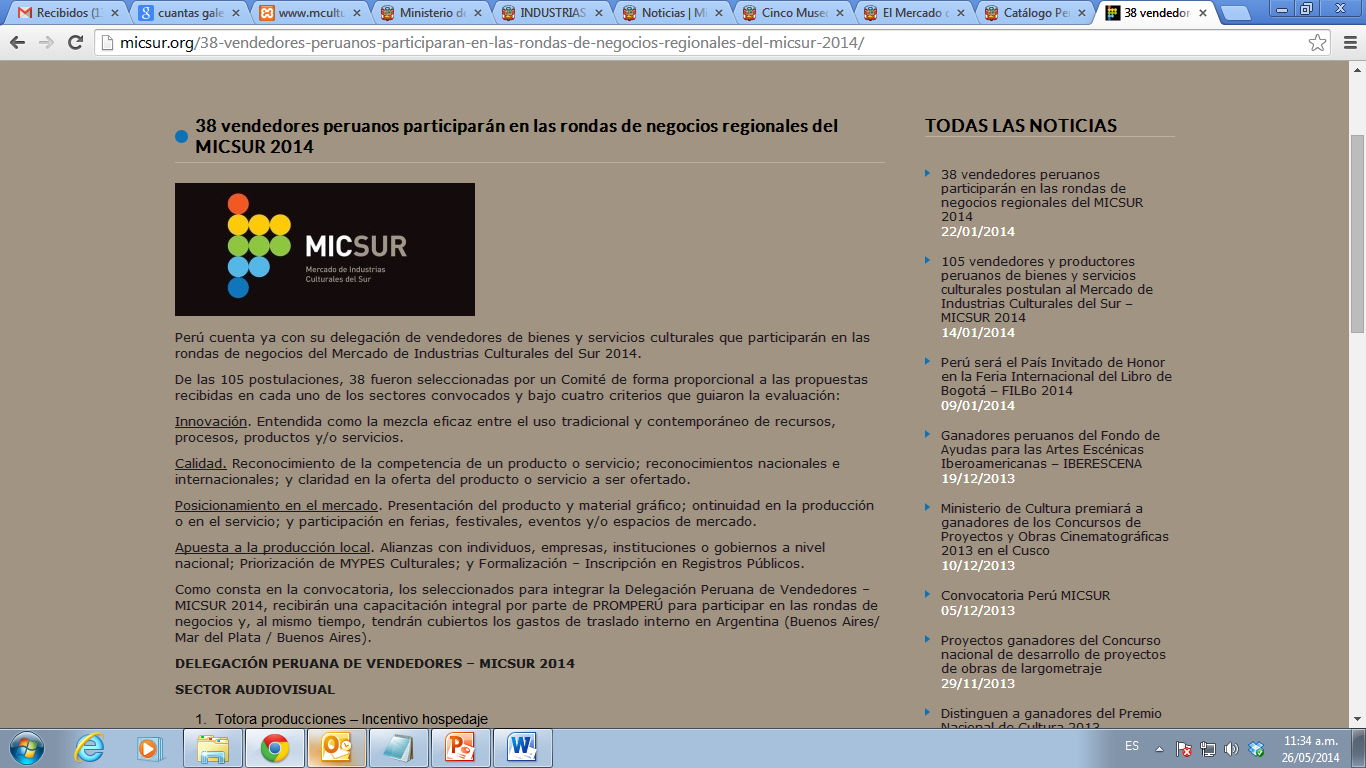 Empresas peruanas que cumplen con estándares de: 
Innovación
Calidad
Posicionamiento en el mercado
Apuesta a la producción local
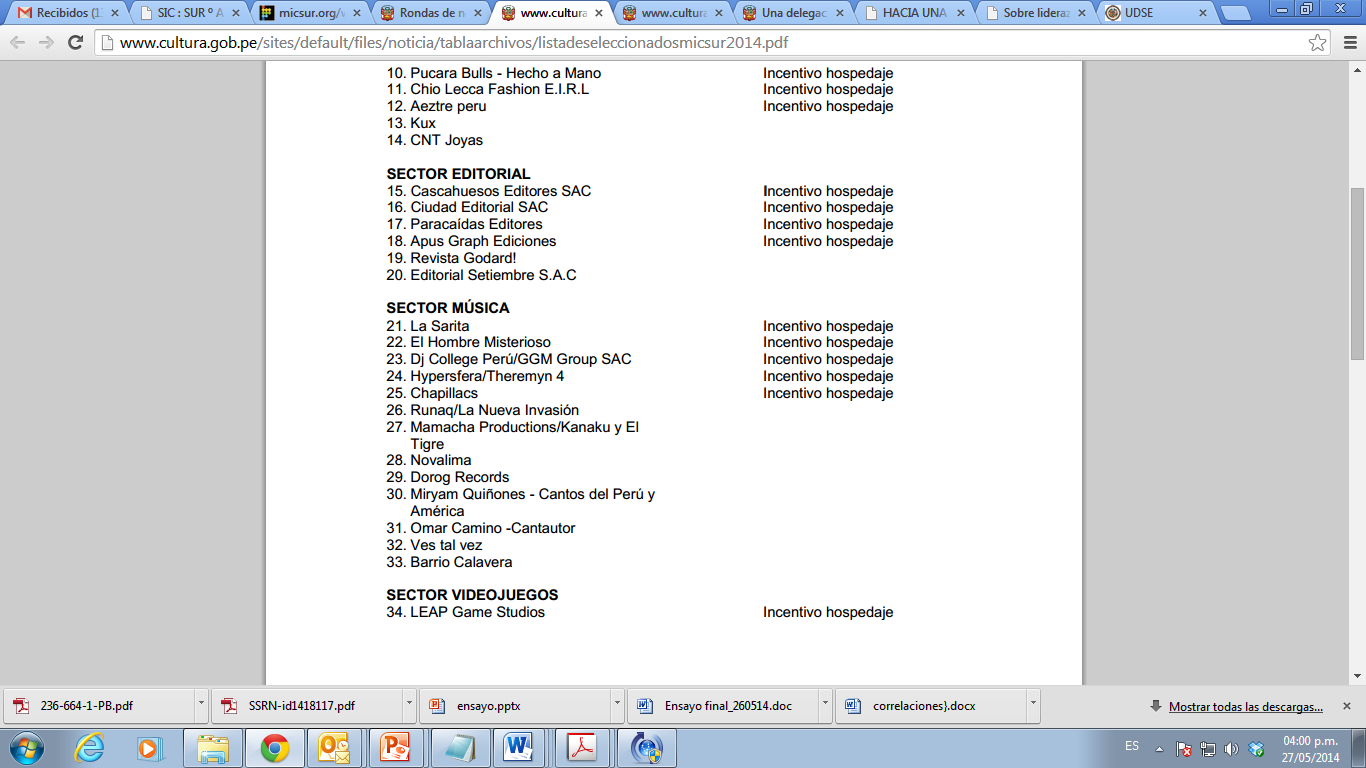 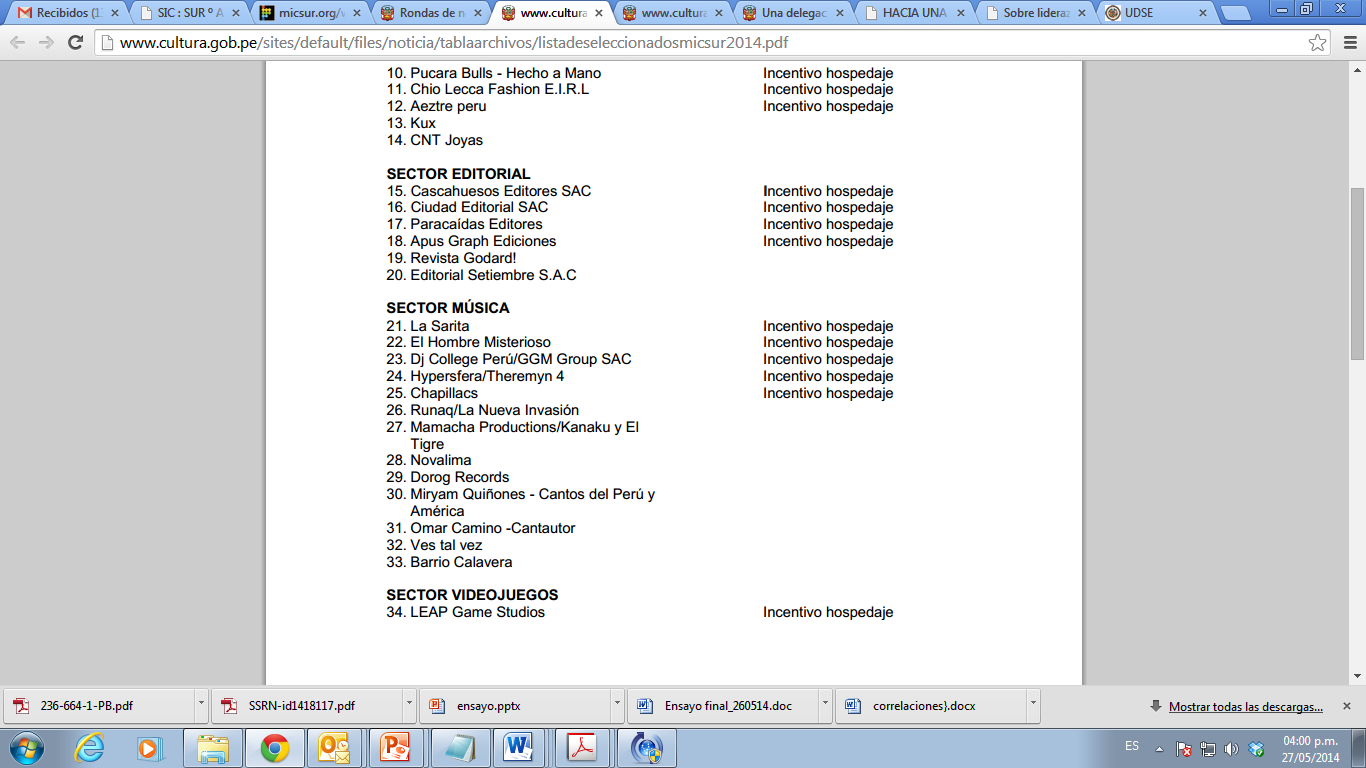 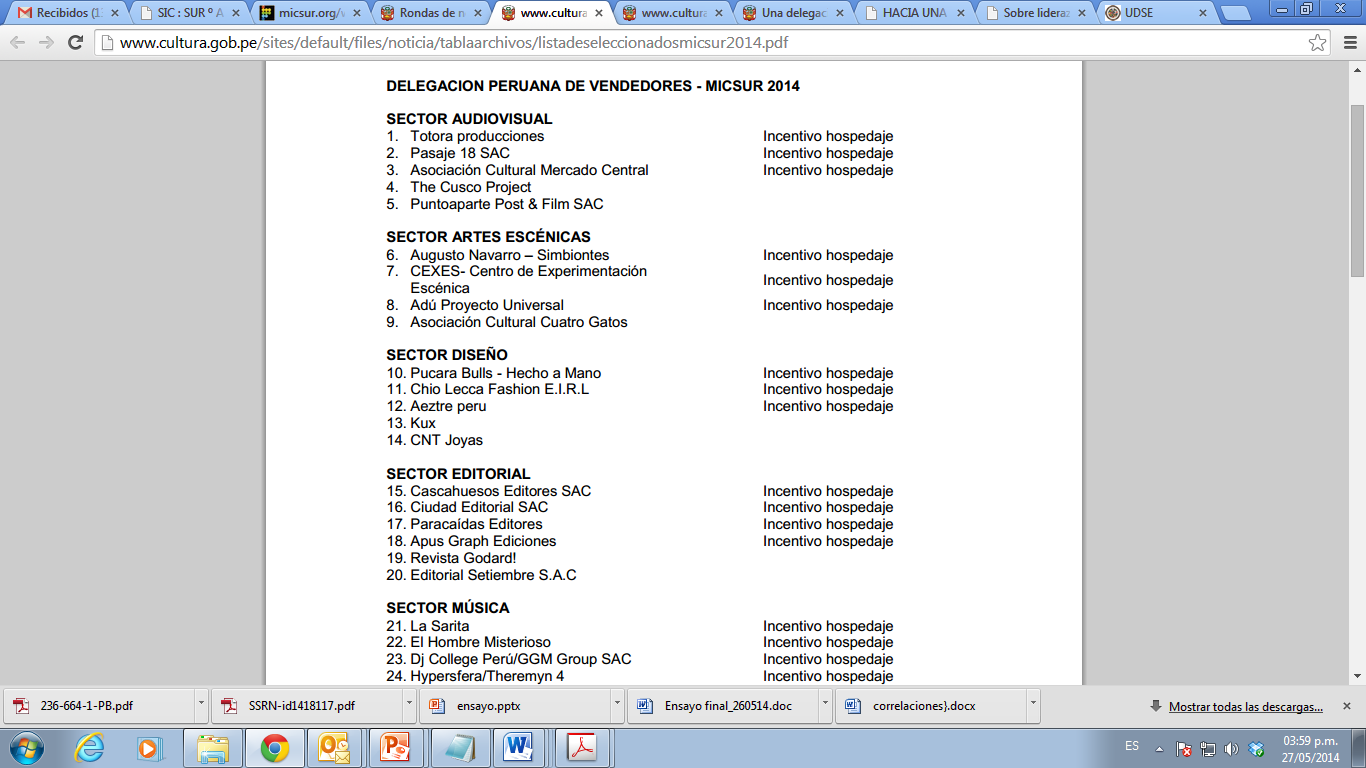 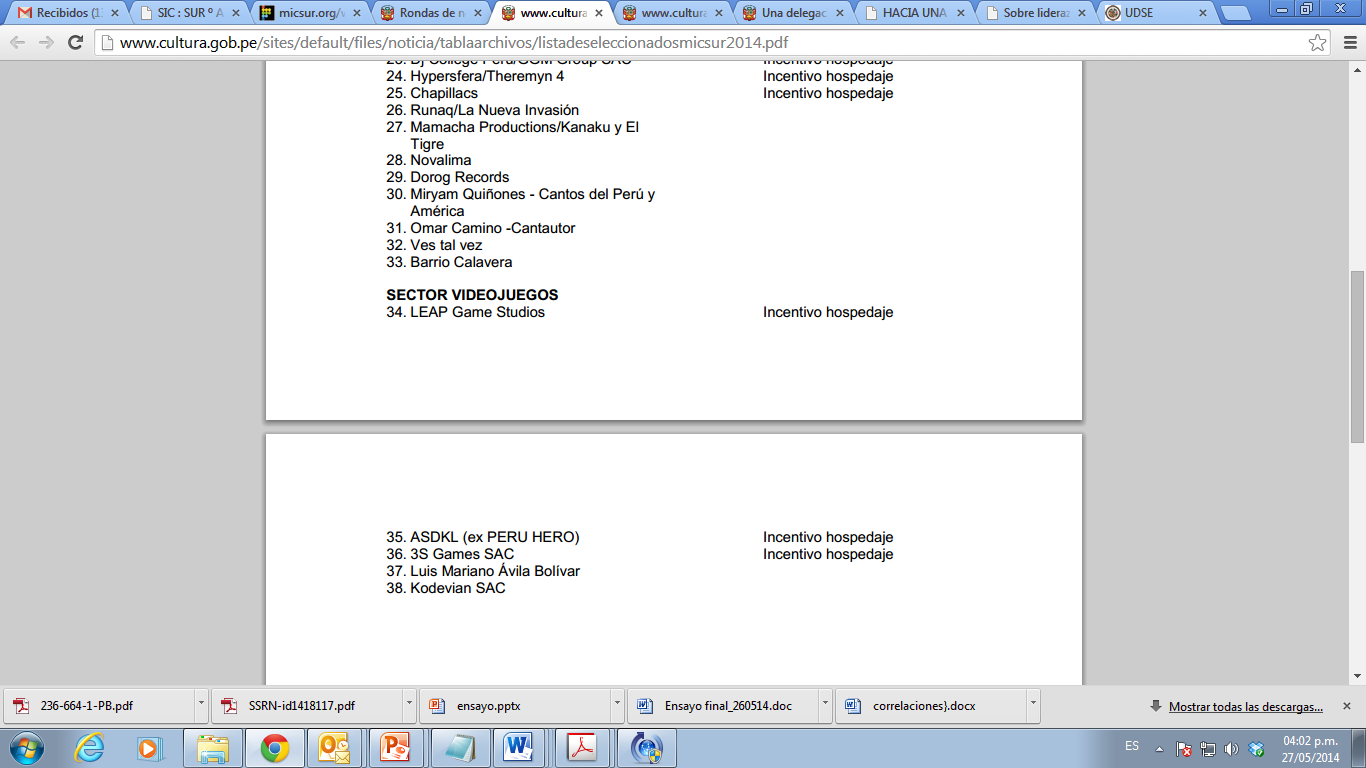 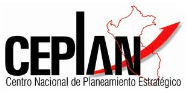 [Speaker Notes: Primera observacion del tema pcm]
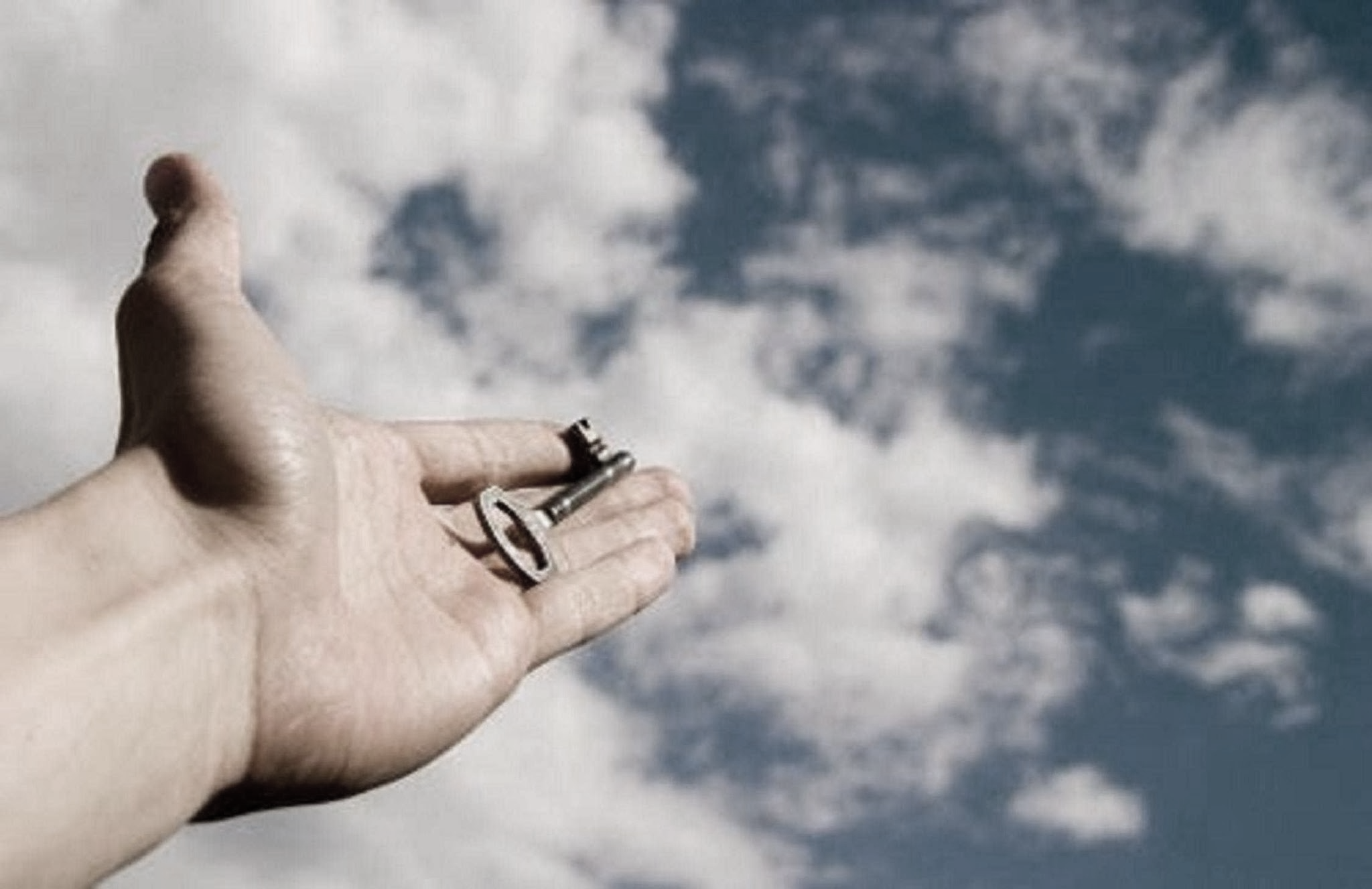 Gracias
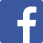 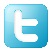 @CEPLAN2050
/ CEPLAN Perú
www.ceplan.gob.pe
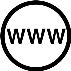 Fredy Vargas Lama
Director Nacional de Prospectiva y Estudios Estratégicos - CEPLAN
Junio, 2014
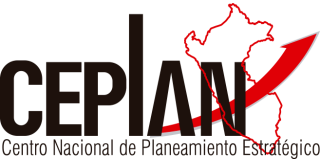